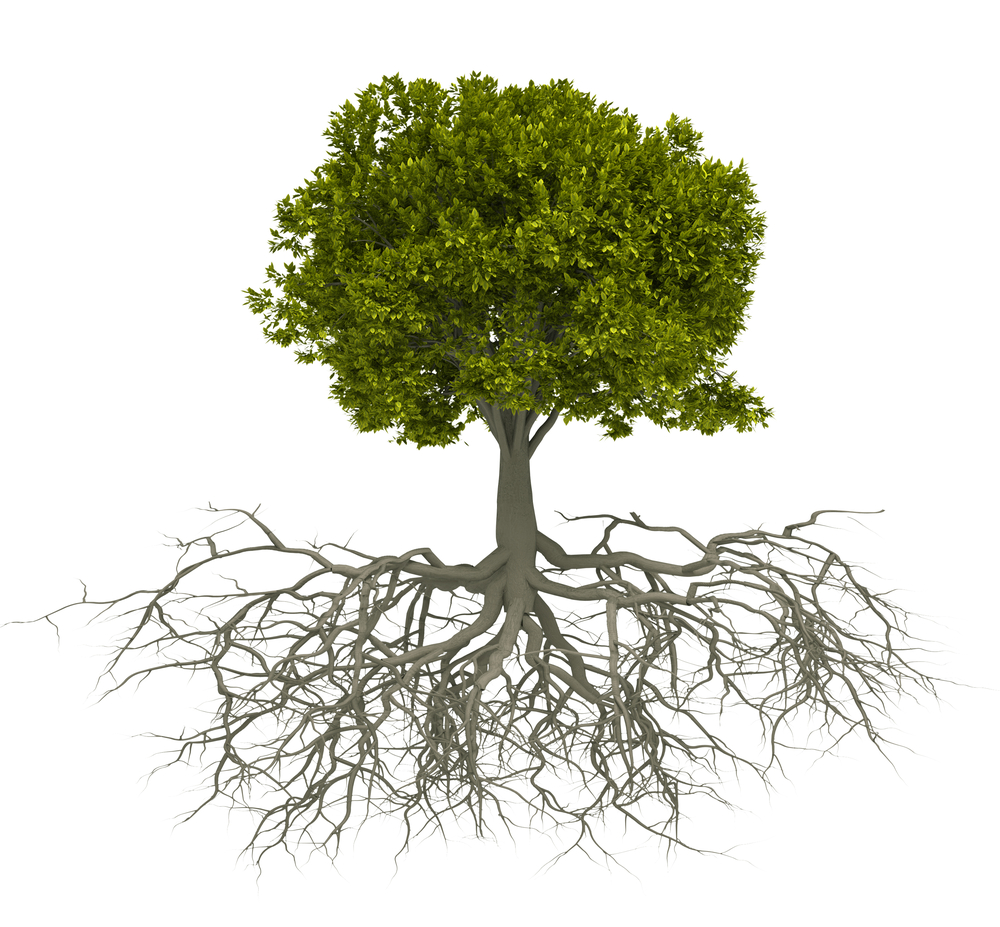 Sociální pedagogika
Společné kořeny a principy napříč světem
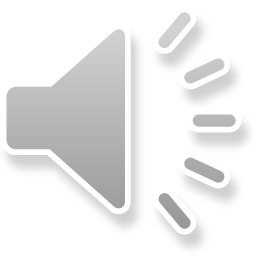 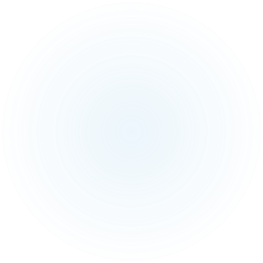 „Sociální pedagogika je jako zahradničení – snaží se vytvořit pečující prostředí pro učení a růst.“
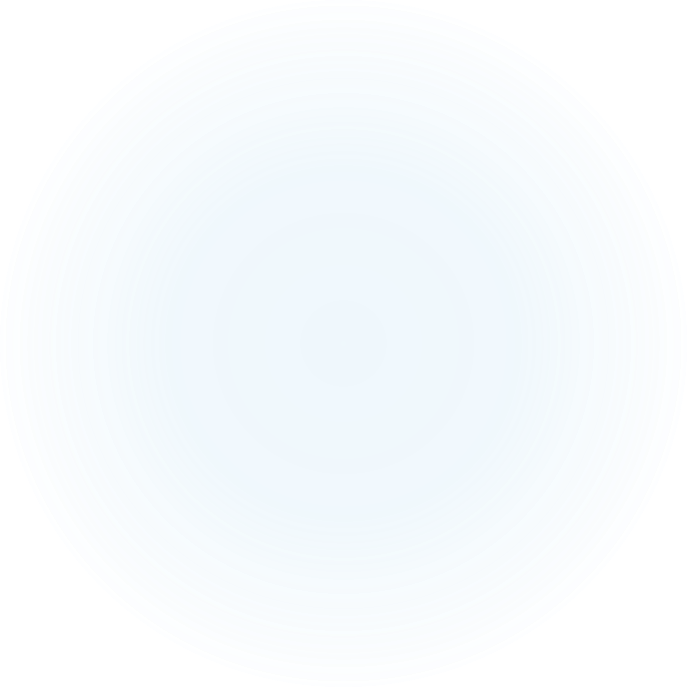 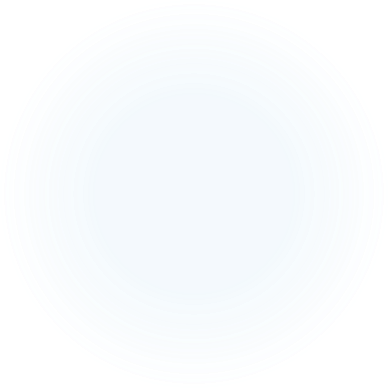 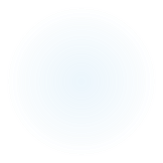 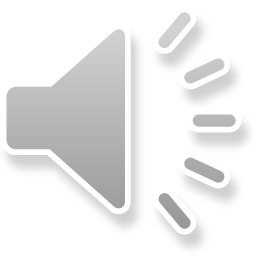 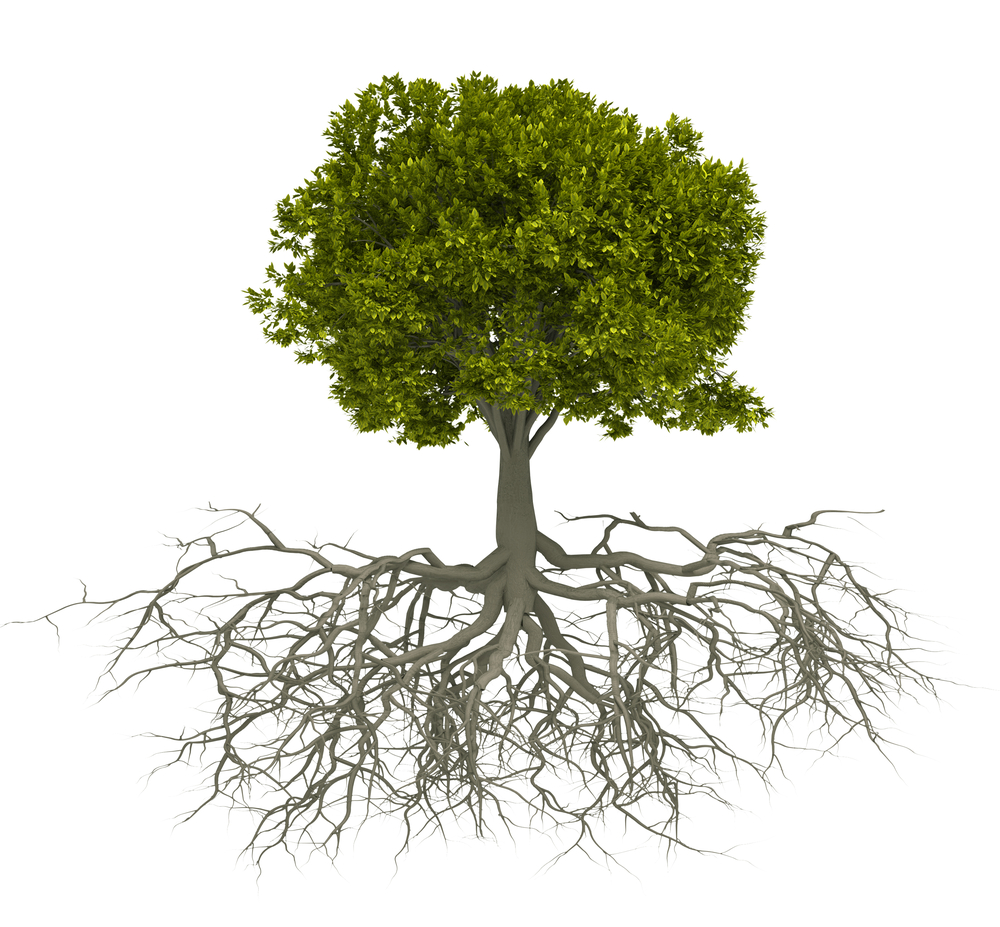 Tradice v evropských zemích
Bohatý obraz dítěte/ člověka 
Pozitivní konceptualizace jednotlivce ve společnosti
Řešení sociálních nerovností
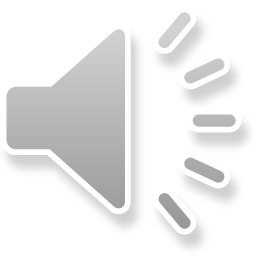 Průkopníci sociální pedagogiky
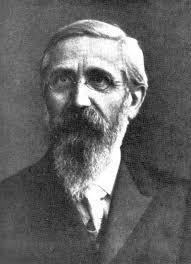 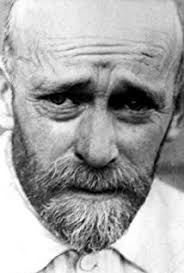 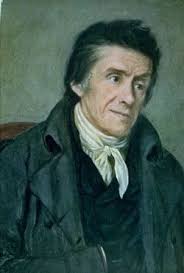 Polsko
k
Švýcarsko
Německo
Johann J. Pestalozzi
Paul Natorp
Janusz Korczak
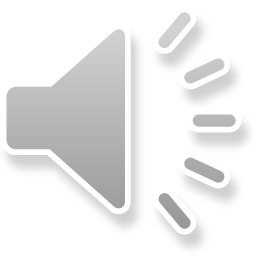 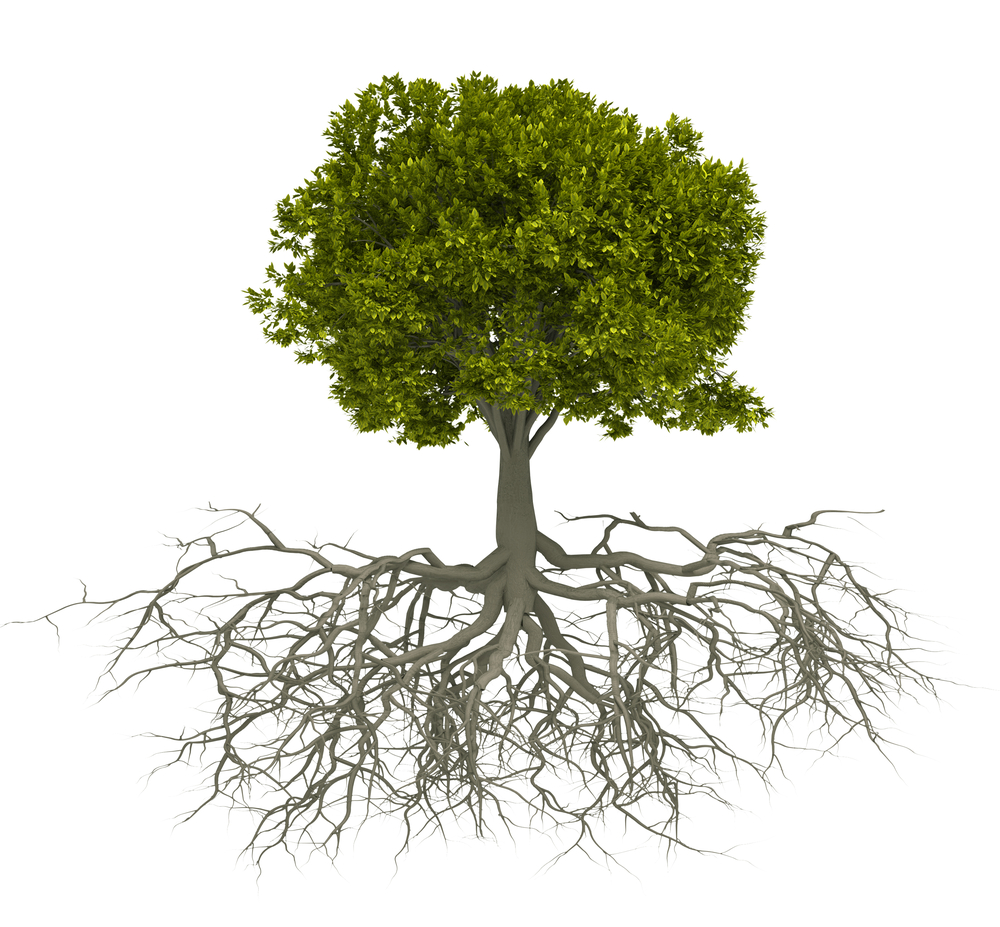 Východiska
Lidská práva a spravedlnost (Rawls, 1995)
Transdisciplinarita
Kongruence hodnot a sociální akce
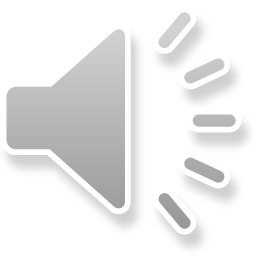 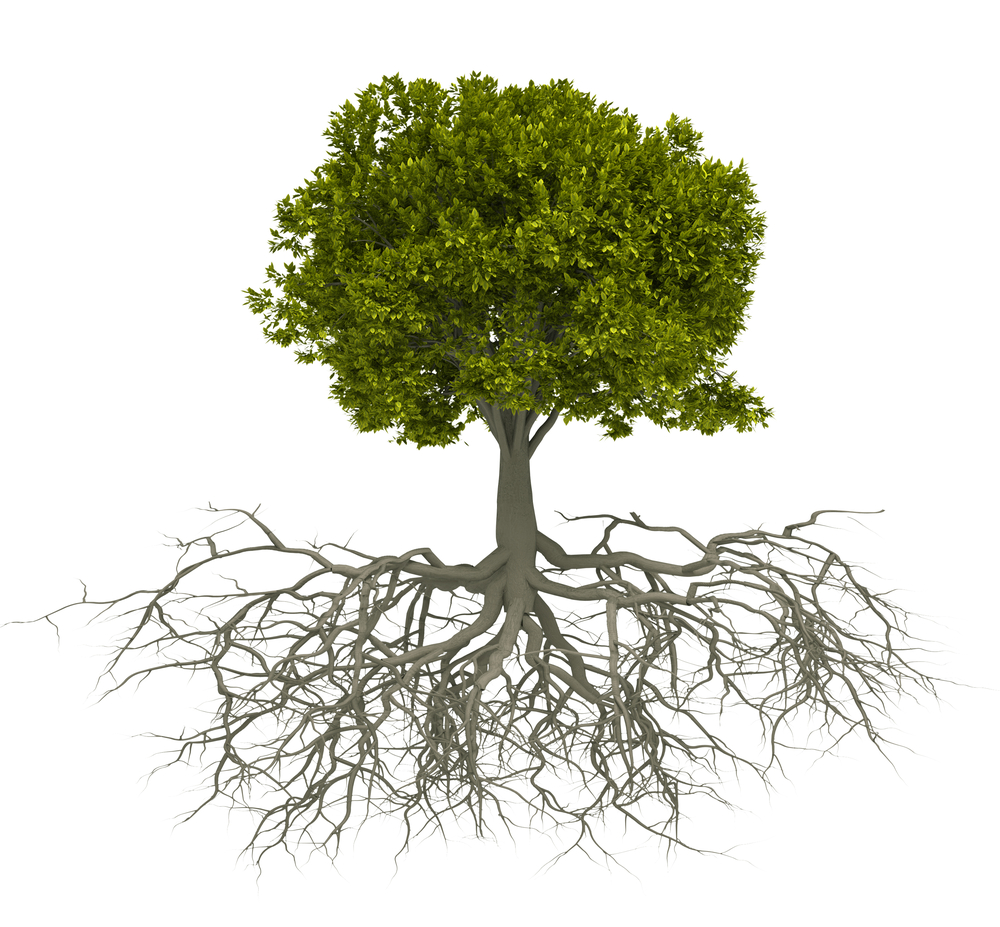 Úkoly sociální pedagogiky
Kultivovat vztahy
Podporovat Well-being
Zprostředkování holistického učení
Neopomínat reflexi
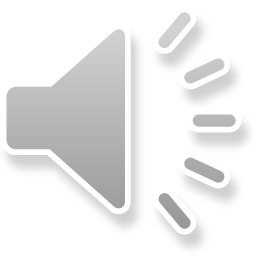 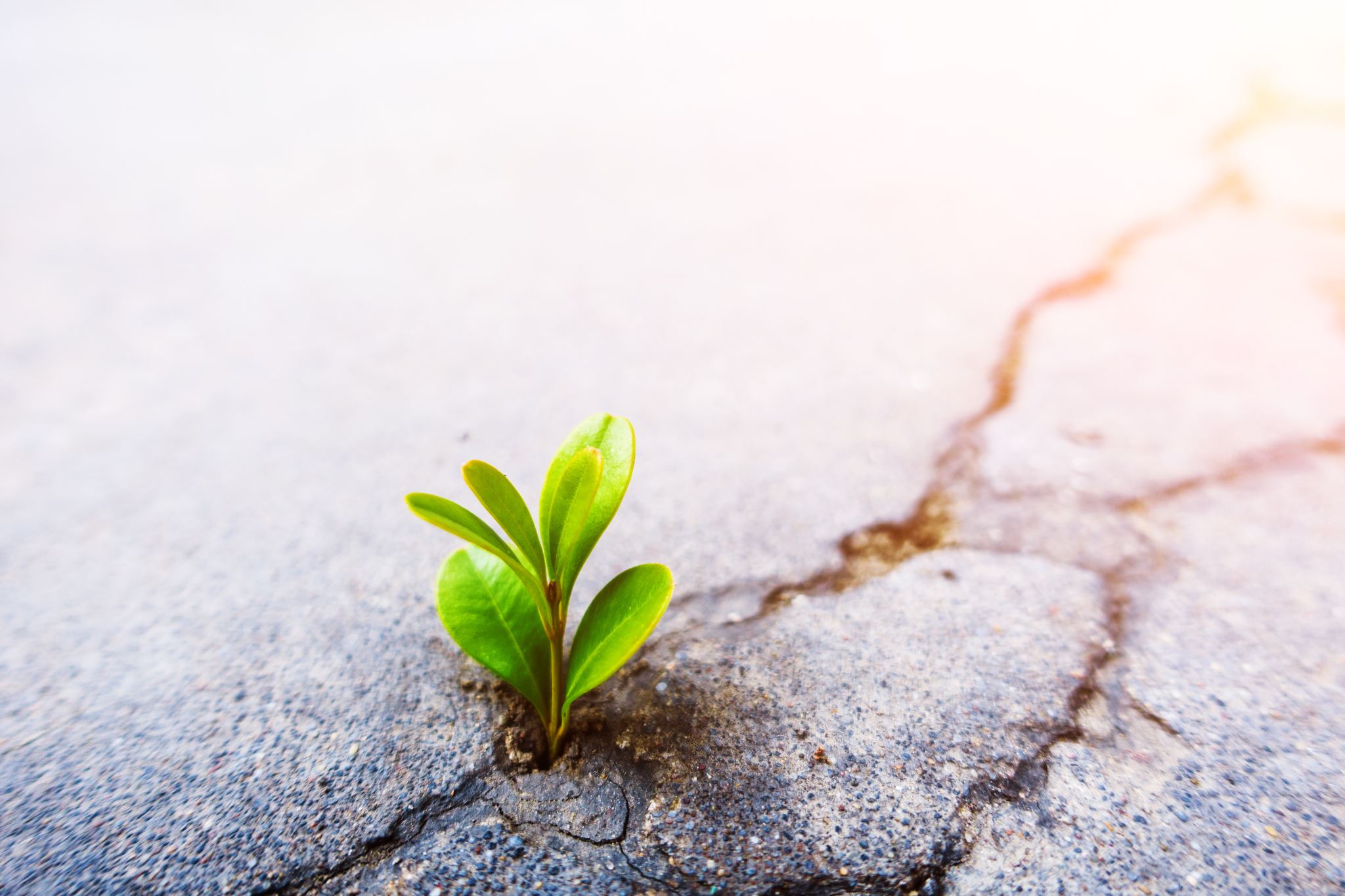 Vymezení SP dle Bakošové (2005)
Pedagogika prostředí
Pedagogika zkoumající otázky výchovy
Pedagogika jako životní pomoc  
Pedagogika zabývající se odchylkami soc. chování
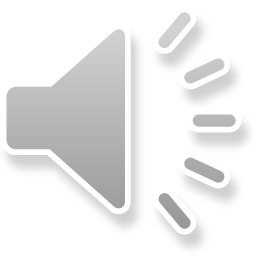 Pojetí sociální pedagogiky
Užší:
sociální patologie
nezaměstnanost, chudoba, soc. deviace
výchov. postupy směřující k soběstačnosti
Pestalozzi
primární prevence
Širší: 
SP multidisciplinární, na celou populaci
soulad mezi individuálním a společenským
rozvoj soc. kreativity, kultivace životního způsobu
J. Schilling
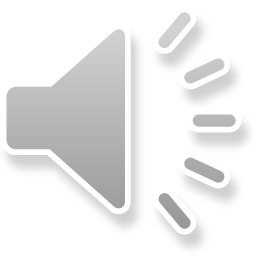 Socped vs. Socpr
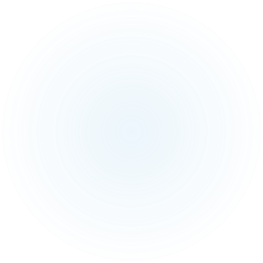 Sociální politika
Soc. problémová
Terciární prevence
Zákl. potřeby (fyziologické)
Změna nepříznivé sociální situace
Výchovně- vzděl. pol.
Celá populace
Primární prevence
Metapotřeby (seberealizace)
Kvalita života/ zdravý živ. styl
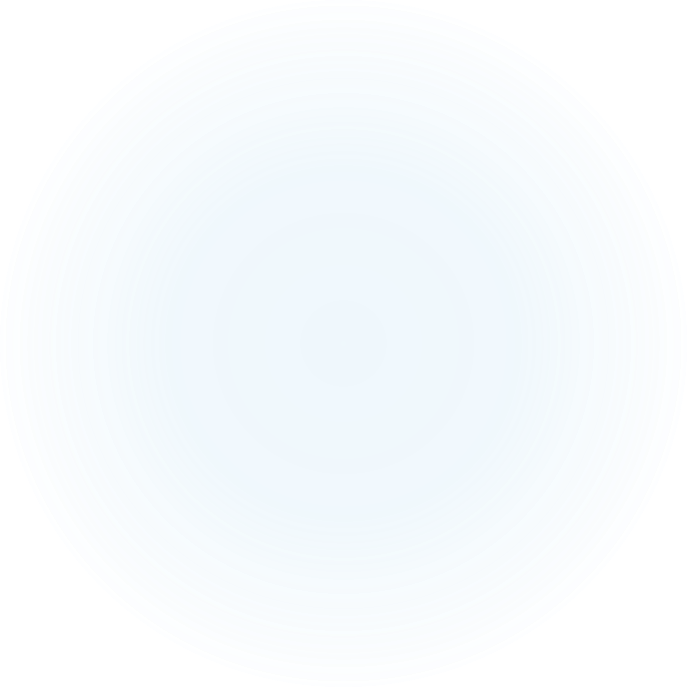 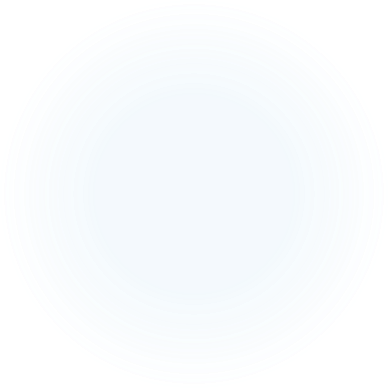 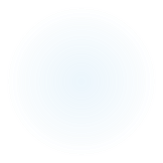 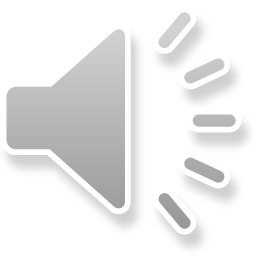 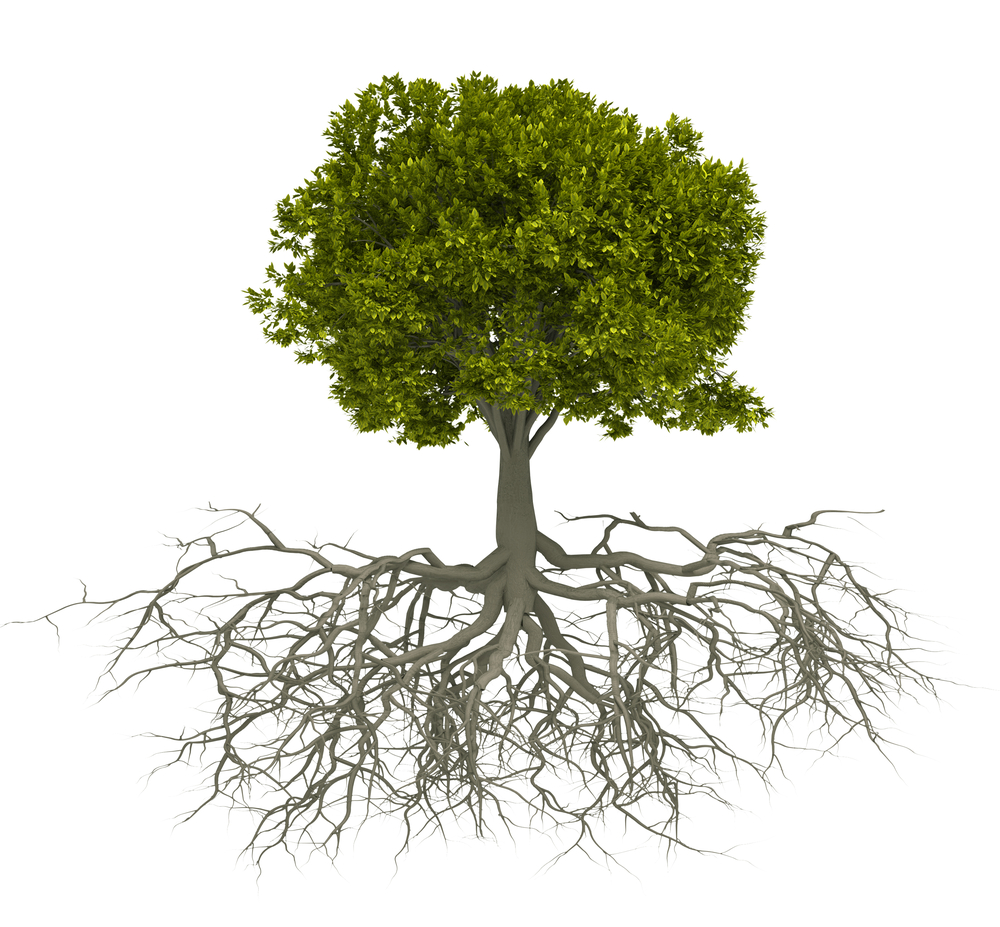 Milan Přadka
„V sociální pedagogice platí více než v kterékoli jiné pedagogické disciplíně, že její cíle se mění se změnami společnosti v konkrétním čase a na konkrétním území.“
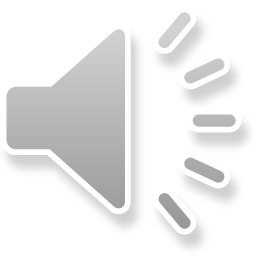 Sociální pedagogika v Evropě
Švédsko, Finsko, Dánsko
Velká Británie
Rusko, Ukrajina
Česká a Slovenská republika
Španělsko, Portugalsko
Itálie
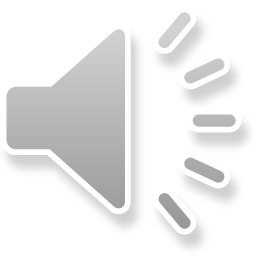 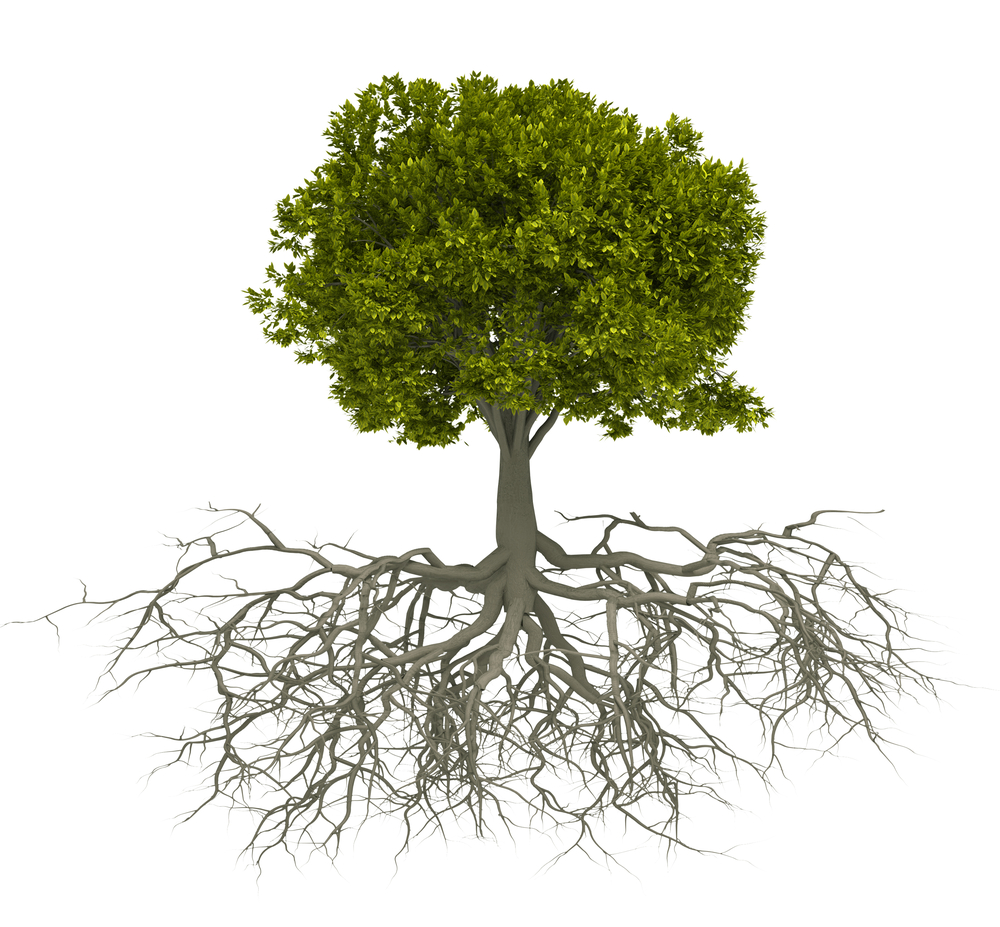 Místo pedagogiky v sociální práci?
A) Zapojení sociálního pedagoga v systému sociálních služeb (u mládeže) – Itálie 
B) Sociální pedagogika jako obor, v němž se vzdělávají sociální pracovníci – Německo
C) Sociální pedagogika jako jeden ze směrů sociální práce – Velká Británie
D) Paralelní působení obou disciplín (ČR)
E) Animace jako model komunitní práce (Francie, Švýcarsko)
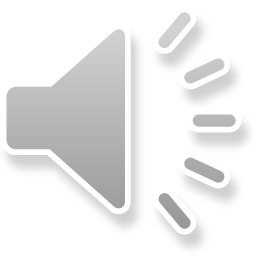 Sociální pedagog ve škole
Kanada/USA
Ukrajina / Rusko
Dánsko
Polsko
Německo
Slovensko
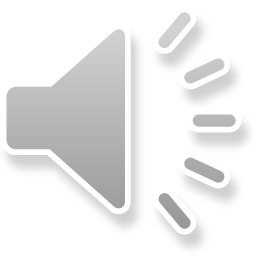 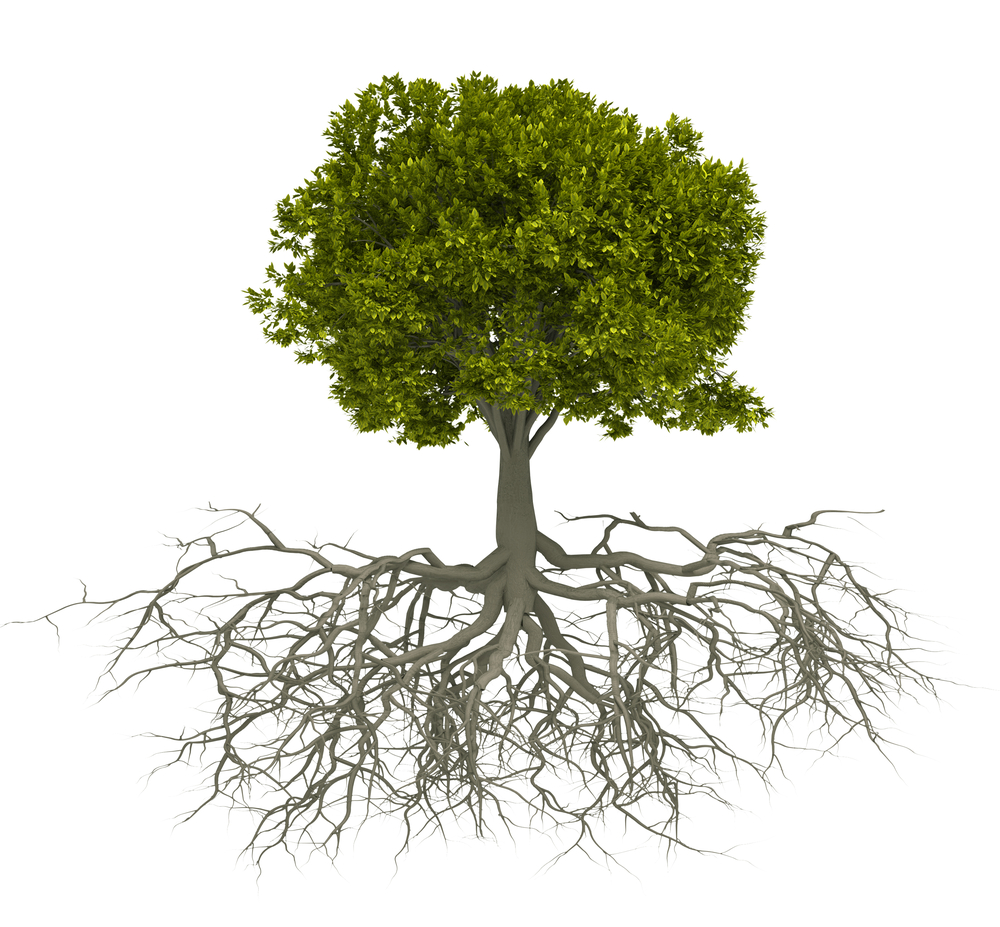 Rozdíly v evropském kontextu
Cílové skupiny
Akademická x aplikovaná disciplína
Etablovaná profese x součást jiných profesí
Sociální pedagogika x sociální práce
Výslovnost 
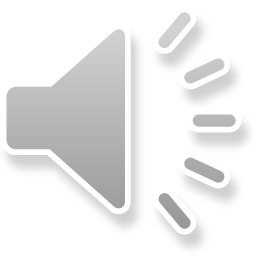 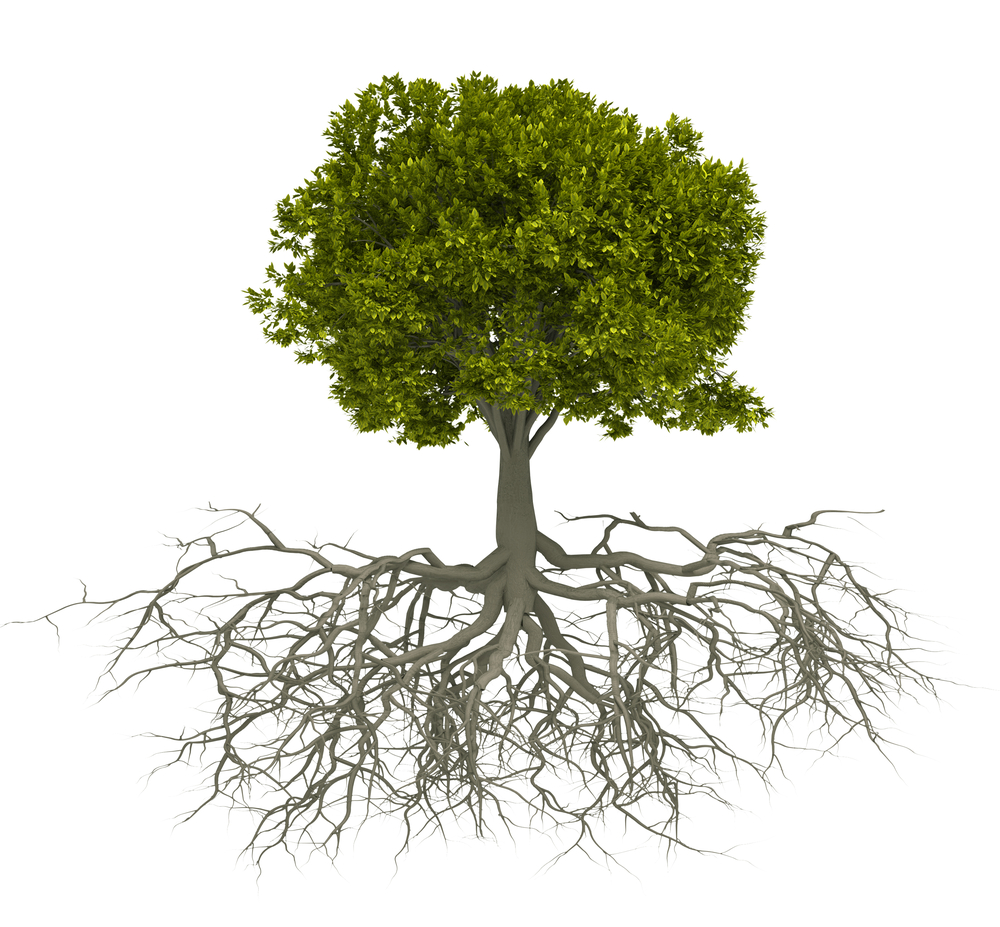 Uplatnění sociálních pedagogů v ČR
Legislativní zakotvení socpeda jako profese
Zákon o ped. pracovnících (2004)
Zákon o sociálních službách (2006)
Asociace vzdělavatelů v sociální pedagogice 
Časopis Sociální pedagogika (2013)
http://www.soced.cz/
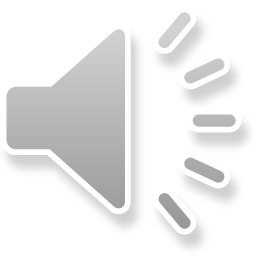 Základní literatura: učebnice
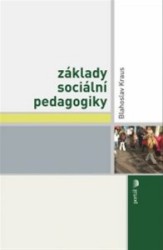 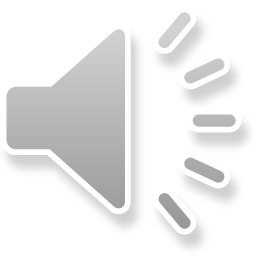 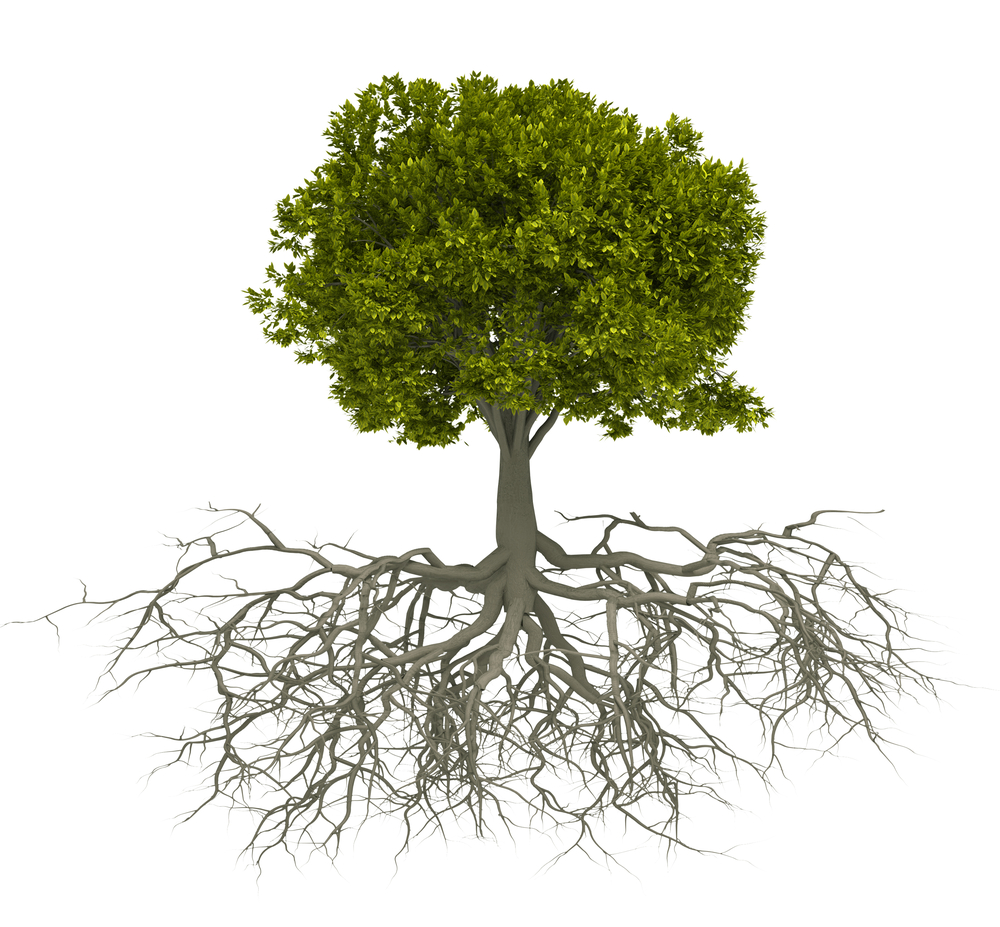 Literatura
RAWLS, J. (1995). Teorie spravedlnosti. Praha: Victoria Publishing,
PŘADKA, M. a kol. (2004). Kapitoly ze sociální pedagogiky. Brno: MU
Social pedagogiy across Europe, Coursea.org. Dostupné z: https://www.coursera.org/learn/social-pedagogy-europe
Z. Bakošová, Sociálna pedagogika jako životná pomoc, 2005
M. Procházka, (2012). Sociální pedagogika, Praha: Grada
B. Kraus, (2008) Základy sociální pedagogiky. Praha: Portál
T. Pilch, D. Lalak. (2009). Pedagogika spoleczna wobec problemom wspolszecnosci. In.:Sociální pedagogika ve střední Evropě-současný stav a perspektivy. Brno: Sborník z konference IMS
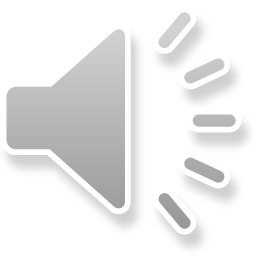